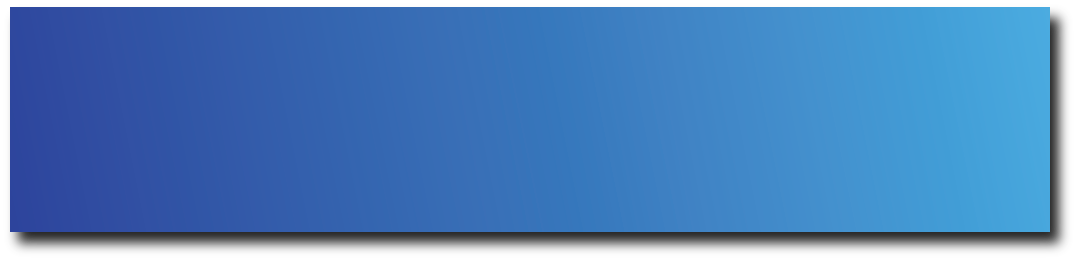 Výukový materiál
zpracovaný v rámci projektu
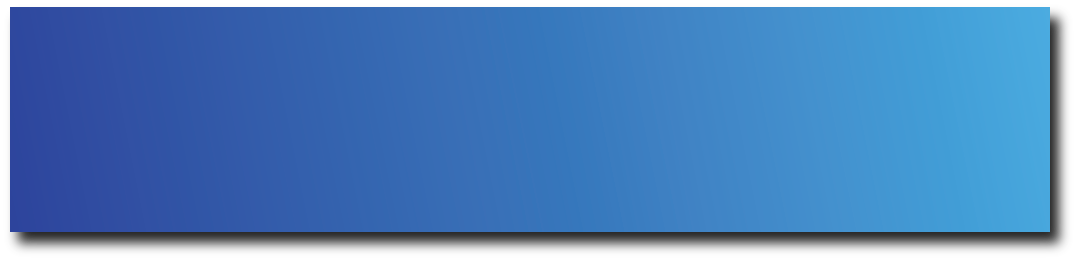 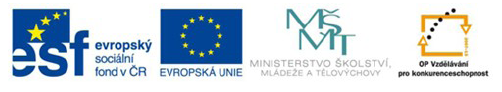 Registrační číslo projektu:
CZ.1.07/1.5.00/34.0199
Označení:
VY_32_INOVACE_UCE_SA_2_08
Sada:
2
Ověření ve výuce:
24. 1. 2013
Třída:
4.B
Datum:
5. 1. 2013
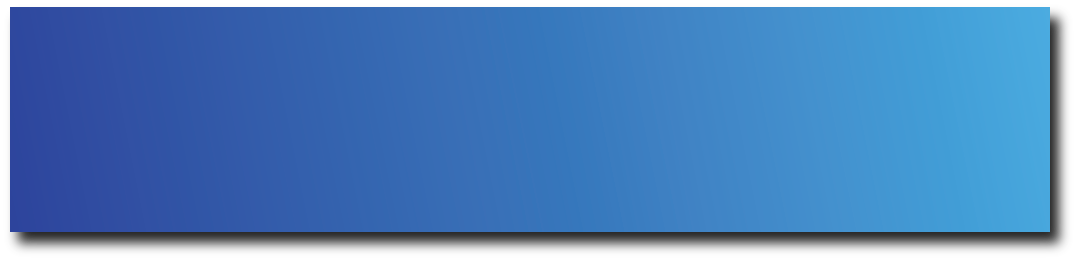 Kalkulace přirážková - příklad
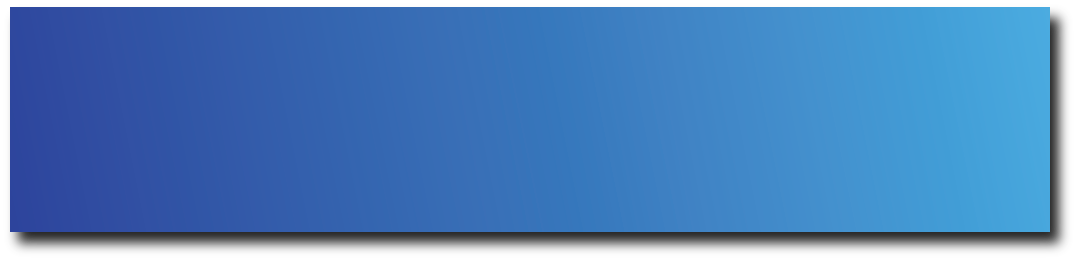 Předmět:
Účetnictví
Tematická oblast:
Vnitropodnikové účetnictví
Ročník:
4. ročník
Anotace:
Rozvrhová základna, režijní přirážka, přímé 
a režijní náklady
Jméno autora (vč. titulu):
Ing. Hana Samcová
Škola – adresa:
OA a VOŠE Tábor, Jiráskova 1615
Postup při sestavení přirážkové kalkulace
Volba rozvrhové základny
Možnosti při volbě rozvrhové základny:






Režijní náklady se budou „chovat - vyvíjet“ jako 
zvolená rozvrhová základna.
Podle jakého hlediska volíme rozvrhovou základnu:
Hledáme vazbu – vztah – rozhodující význam 
rozvrhové základny v daném výrobním procesu. 

Příklad:
Ruční zakázková výroba – rozvrhová základna         = přímé mzdy
Automatizované výrobní procesy v nichž rozhodující význam má kvalita základního materiálu – rozvrhová základna = přímý materiál
Výpočet režijní přirážky v %Obě veličiny se vztahují k celkovému objemu výroby:
rozpočtovaná režie  x  100
rozvrhová základna
Dosazení do vzorce
Rozpočtovaná režie: částka příslušné režie na celý objem výroby je uvedena v rozpočtu

Rozvrhová základna: částka přímých nákladů z kalkulace se vynásobí objemem plánované výroby, a to pro všechny výrobky  v plánovaném výrobním programu
Dosazení režijní přirážky do kalkulaceRozvrhová základna pro výrobní režii jsou přímé mzdy, režijní přirážka je 20 %:
Příklad - zadání
Zvolená rozvrhová základna pro výpočet 
výrobní režie je přímý materiál. 
Rozpočtovaná výrobní režie je 40 000,- Kč. 
Plánovaný objem výroby je 1 000 ks výrobků. 
Podle výpočtu na základě technicko- 
hospodářských norem činí přímé náklady:
Příklad - výpočet režijní přirážky
1.    Výpočet rozvrhové základny:
       (1 000 ks x 80,-) + (1 000 ks x 120,-) = 200 000,-

2.    %  režijní přirážky =
=  40 000,- / 200 000,- x 100 = 20 %
Sestavení předběžné kalkulace  výrobku B
Sestavení předběžné kalkulace
Zdroje
1) Štohl, P. Učebnice účetnictví pro střední školy 
     a veřejnost. Znojmo : Nakladatelství Štohl Pavel Ing. 
     – vzdělávací středisko. 2012. ISBN 978-80-903915-3-6
2 http://business.center.cz/business/pojmy
3) http://www.zakonyprolidi.cz/cs/2009-450